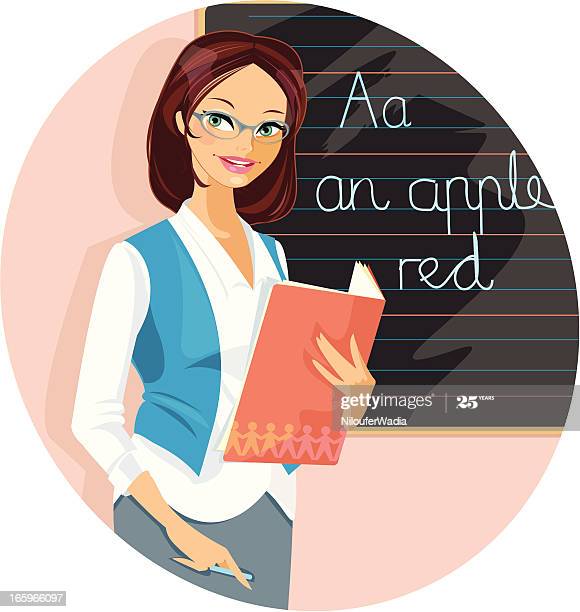 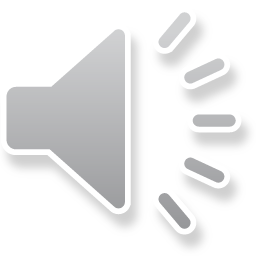 INS. D’AMORE MARIA TERESA
ASCOLTATE LA STORIA
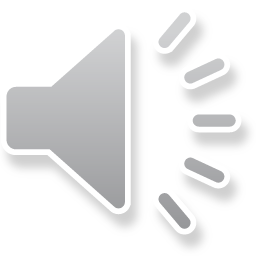 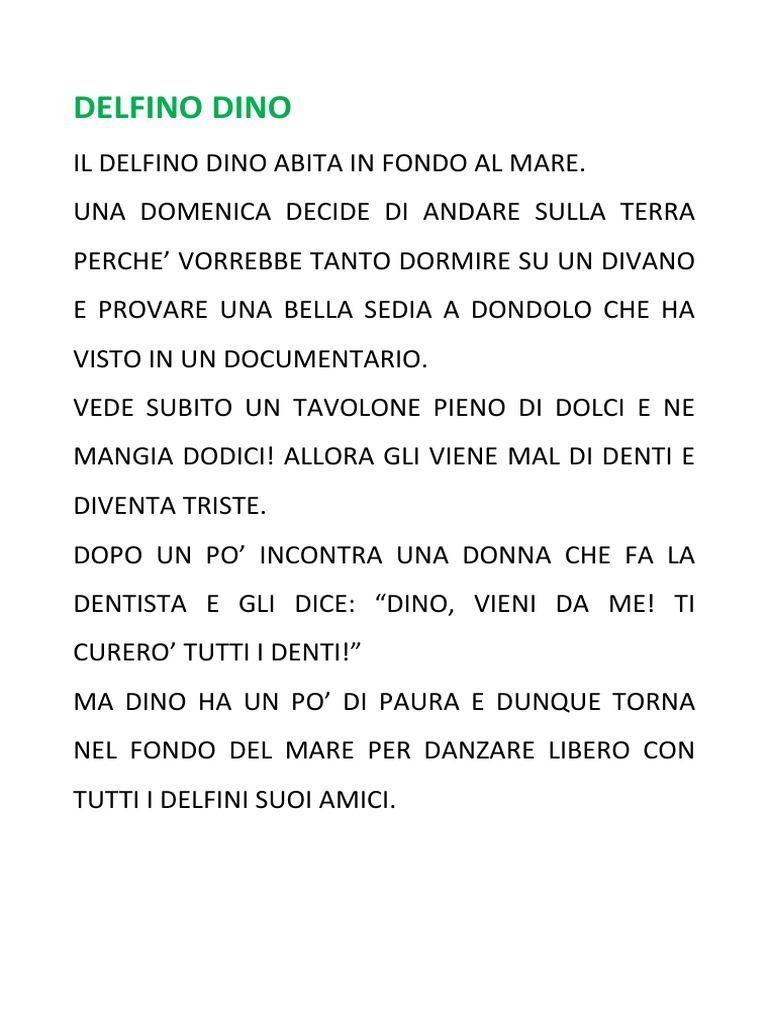 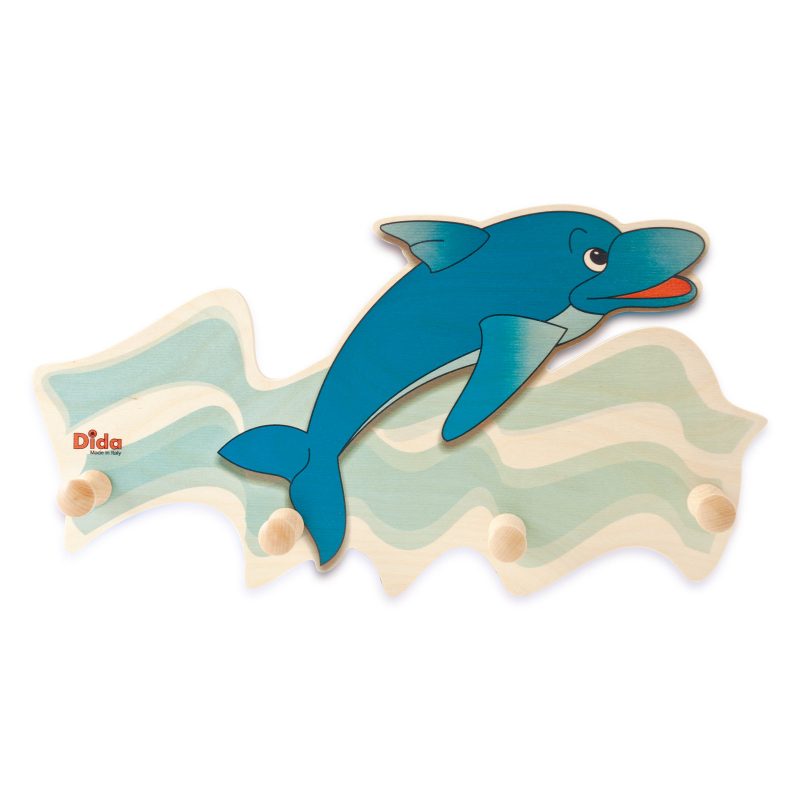 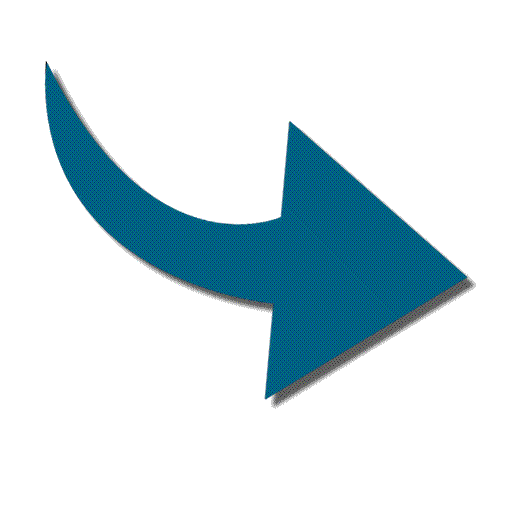 …C’E’ ANCHE UNA FILASTROCCA!
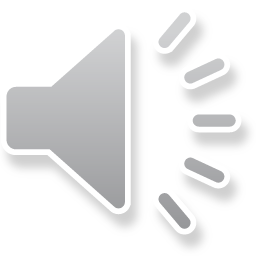 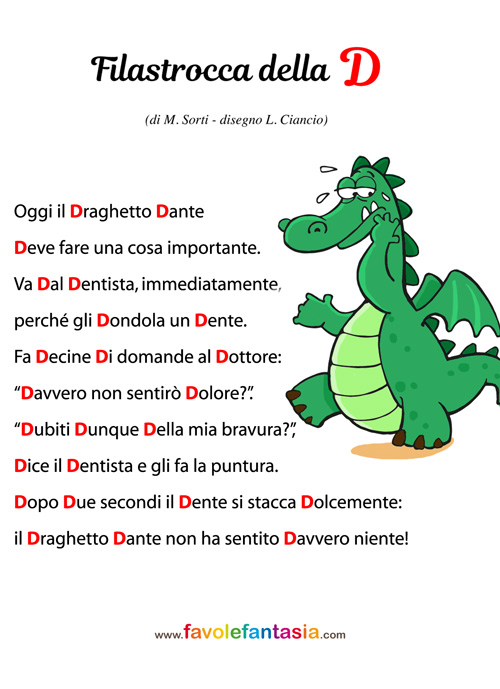 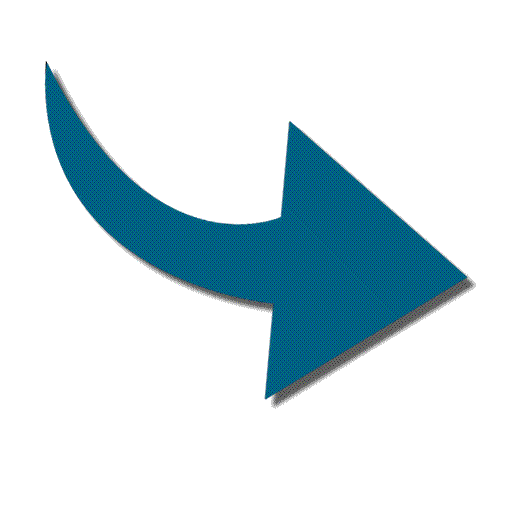 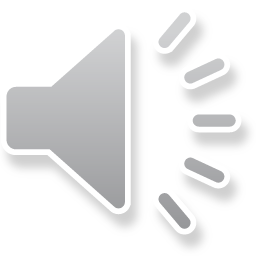 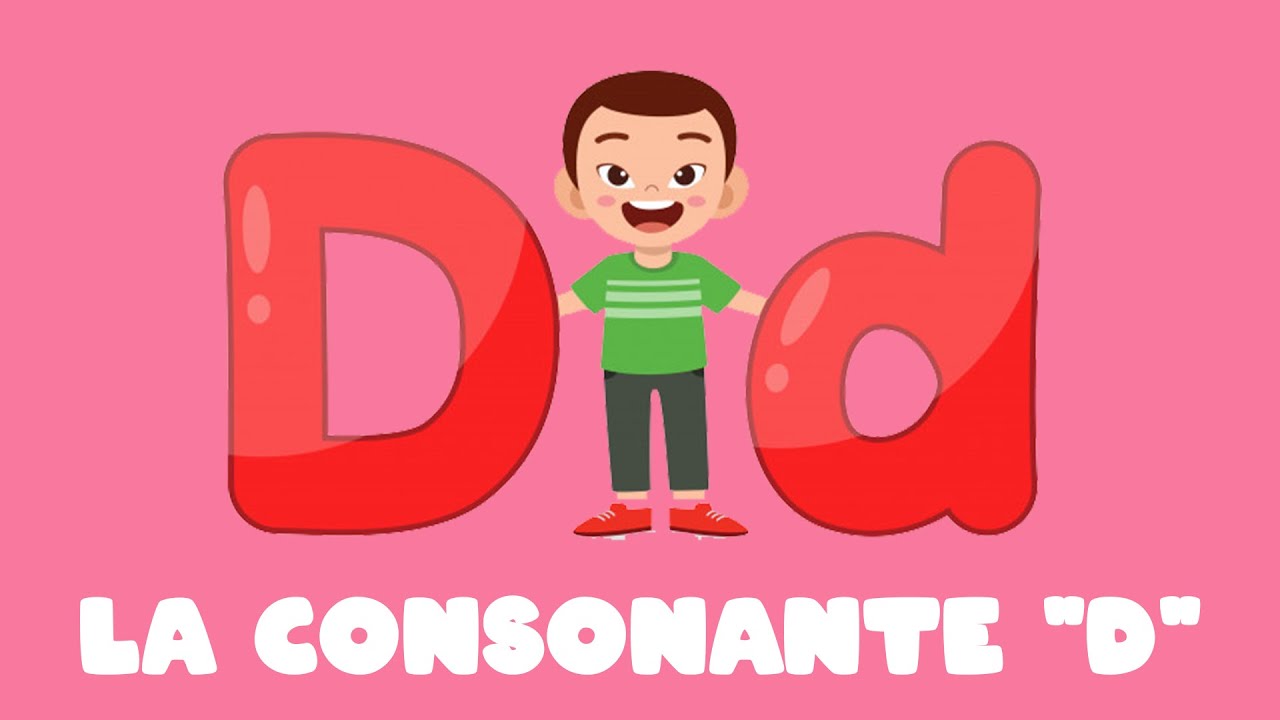 COME SEMPRE TOCCA A VOI!
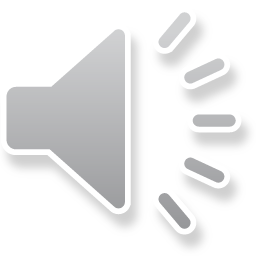 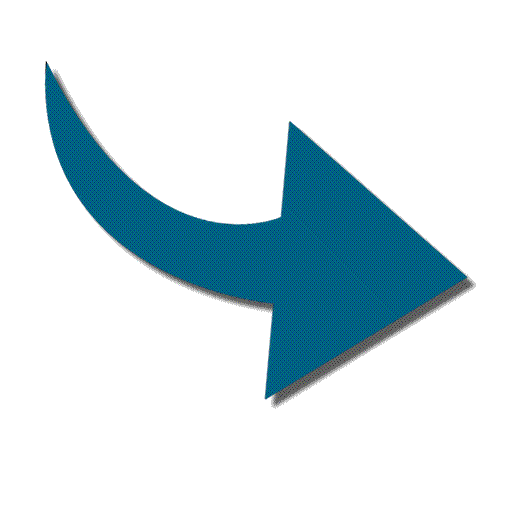 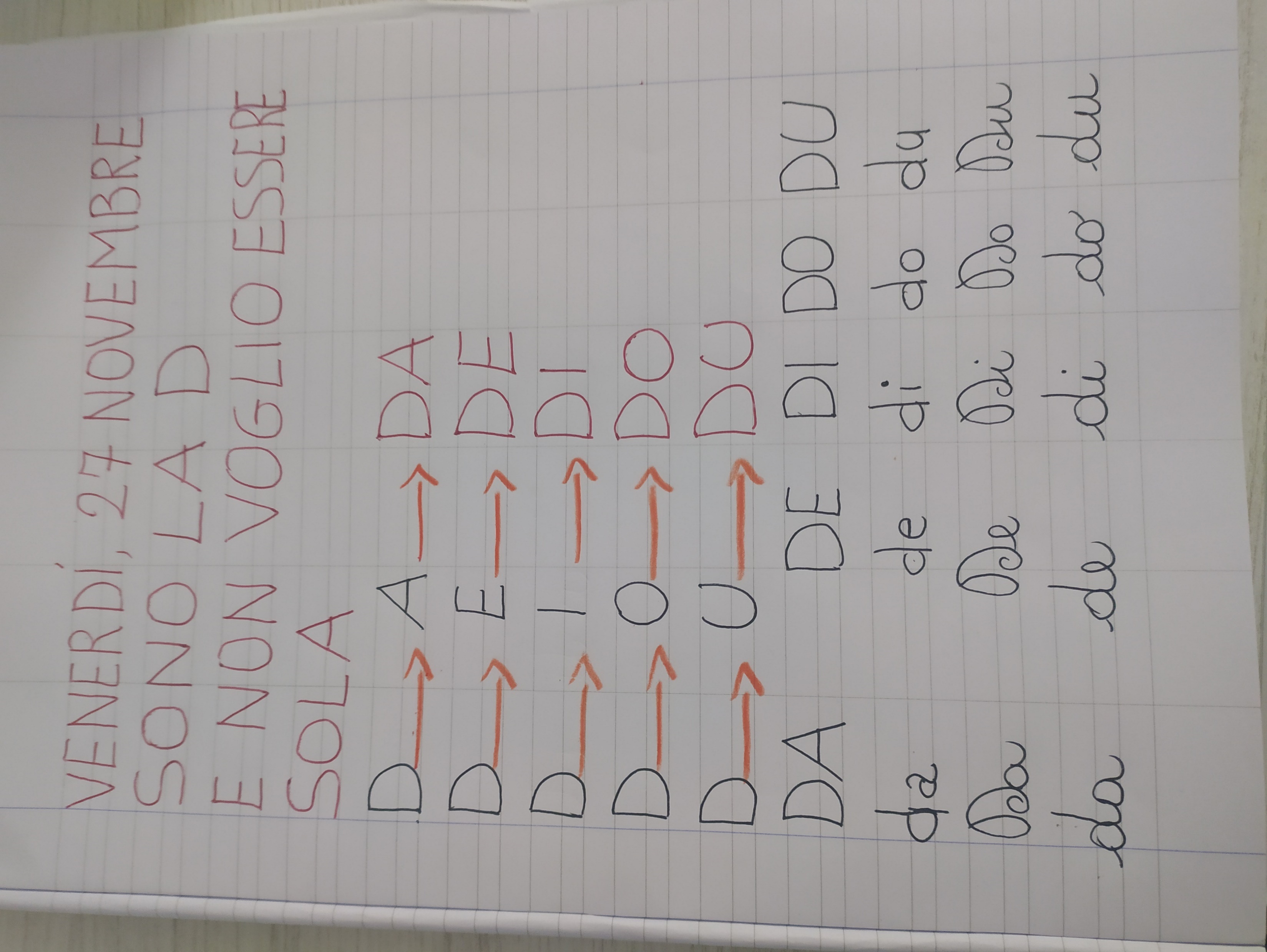